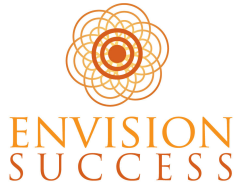 Teri K Whittington
Telephone: W (402) 915-3007  M (308) 325-2832 
E-mail: Teri@envisionsuccessinc.com 
Website: envisionsuccessinc.com
Ice Breakers and Adding Value!
Steak				
801 Chophouse @1403 Farnam St.
Speakeasy (Just for fun!)
Wicked Rabbit @1508 Harney St.
Burgers 
Block 16 @1611 Farnam St
Dinker’s Bar & Grill @2368 S. 29th 
Omaha Tap House @1403 Farnam
Italian
Cibo Vino @1101 Jackson St.
Fish & Chips
Wilson & Washburn 
@1407 Harney St.
Teri’s Favorite
Brushi Bistro & Bar 
@711 N. 132nd St
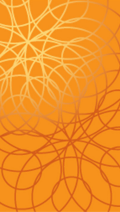 Power of Communication in Business
Learn to say the same thing in a different way

Convinced against your will you’re of the same opinion still
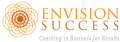 Wait, What???
Identify the Correct question to ask:
WHAT
WHO
HOW
WHY
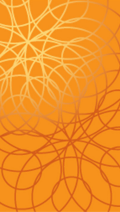 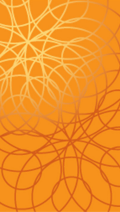 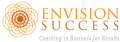 The Benefits
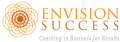 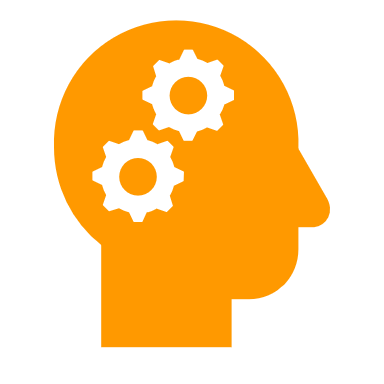 Identity how people tend to make decisions
Enhance ability to communicate more effectively by understanding another’s point of view
Learn how various personality styles can cause people’s responses
Identify communication/personality styles
Recognize negative consequences of pushing others to an extreme
Learn how the various types influence an individual’s perspective
Building codes, insulation pro, handyman, cost, inspection, contractor, state licensed, R-value, fiberglass insulation, foam insulation, warranty, thickness, sound dampening, efficiency, rock and slag wool, cellulose, specifications, staples, screws, tapes, compressors, vapor barrier, increased energy, spray insulation, blown insulation, coatings, polyurea, sealant, lifespan, settling, lb. per cu. ft. ratio, acoustic, low dust, fire resistance, toxicity, thermal rating, sustainable……………………….
WHAT WORDS MATTER TO WHOM??
The Puzzle
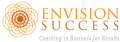 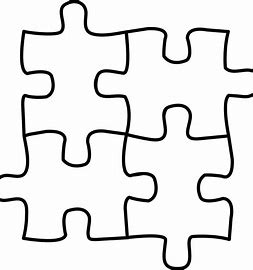 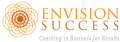 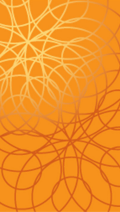 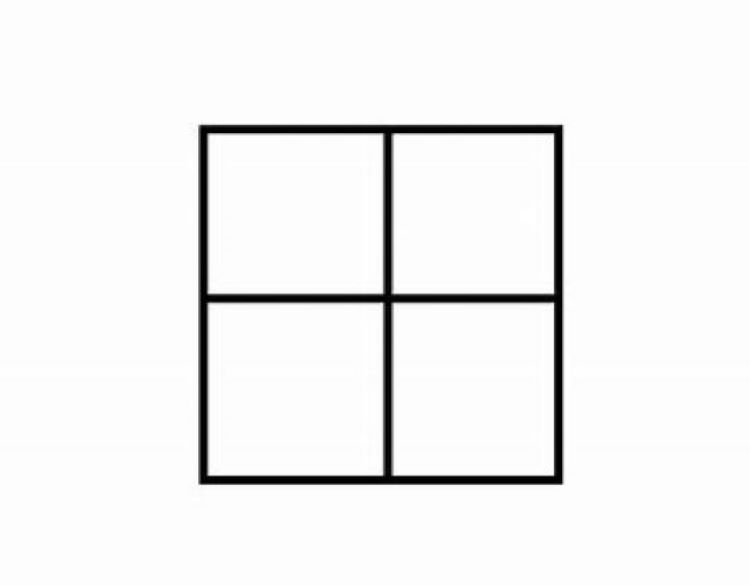 Solving the Puzzle
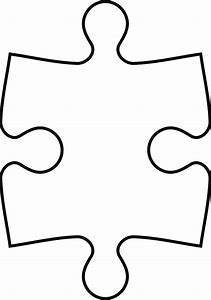 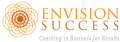 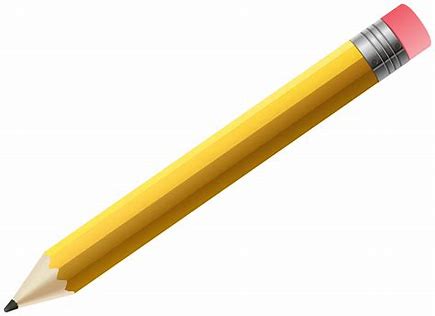 The Pencil Parable
Placed in Someone’s Hand
Sharpening Occurs
Mistakes Happen
Core Value is Not on the Outside
Leaves a Mark
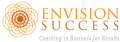 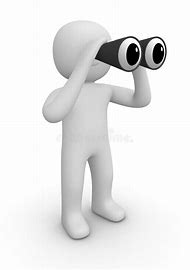 TWO KEY PERSPECTIVES AND OBSERVATIONS
OBSERVATION #1: 
The Pace Perspective
OBSERVATION #2: 
The Priority Perspective
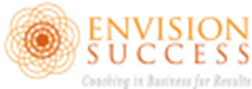 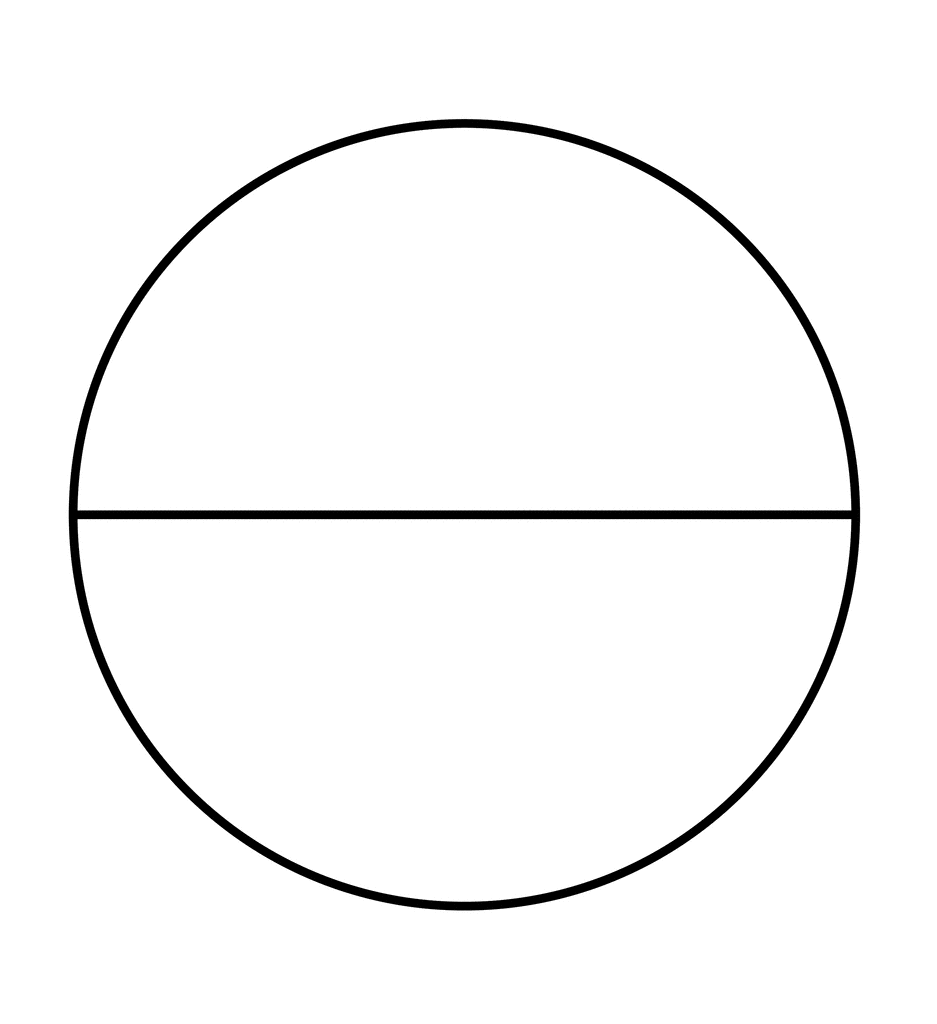 PACE
Outgoing ⭢ Extroverted 
Active ⭢ Dives In
-------------------------------
Reserved ⭢Introverted 
Passive ⭢Takes time Before Diving In
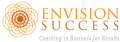 PRIORITY
Task  
Get Things Done
Accomplishment
People 
Feelings
Interactions
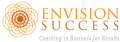 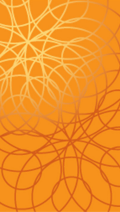 DISC MODEL
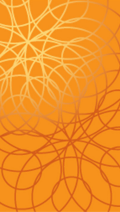 !

★

+


?
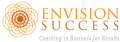 DIGGING DEEPER
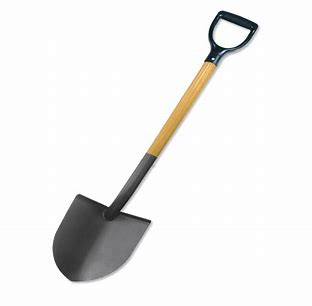 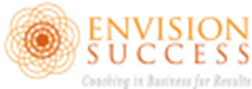 The Dominant D is Task Driven	(10-15% Of Population)
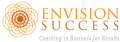 The Inspiring I is People Driven	(25-30% Of Population)
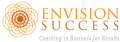 The Supportive S is People Driven	(30-35% Of Population)
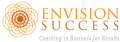 The Cautious C is Task Driven	(20-25% Of Population)
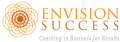 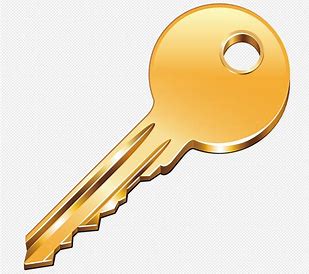 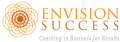 KEY CONCEPT…   
STRENGTHS 
Pushed to an Extreme Become 
WEAKNESSES
D STRENGTHS
*Strong-Willed
*Determined
*Independent
*Optimistic
*Practical
*Productive
*Decisive
*Leader
*Confident
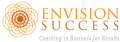 I STRENGTHS
*Friendly
*Compassionate
*Carefree
*Talkative
*Outgoing
*Enthusiastic
*Warm
*Personable
*Fun
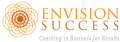 S STRENGTHS
*Calm
*Dependable
*Easygoing
*Trustworthy
*Efficient
*Practical
*Conservative
*Diplomatic
*Humorous
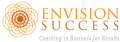 C STRENGTHS
*Gifted
*Analytical
*Sensitive
*Perfectionistic
*Aesthetic
*Idealistic
*Loyal
*Self-Sacrificing
*Thorough
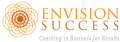 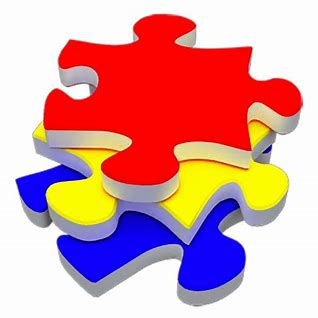 OK…..NOW WHAT???
Putting the 
Puzzle Pieces 
in Place
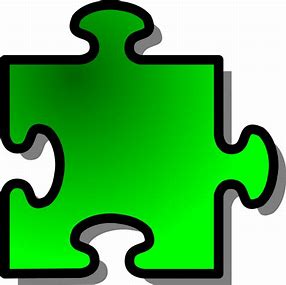 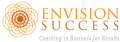 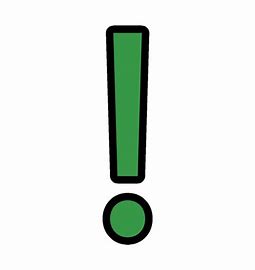 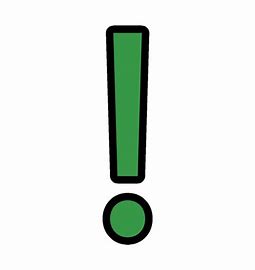 WANT YOU TO BE….
*Quick   *Confident   *Productive   *To the Point   *Specific   *Driven
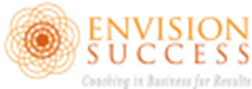 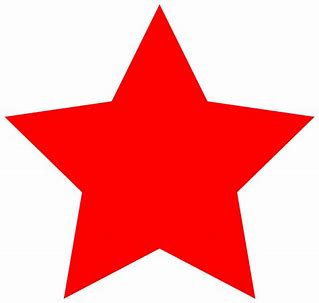 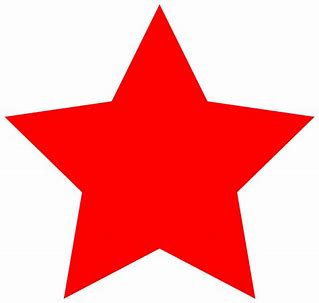 WANT YOU TO BE….
*Fun   *Responsive   *Stimulating   *Positive   *Upbeat   *Enthusiastic
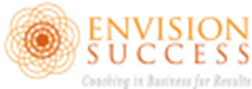 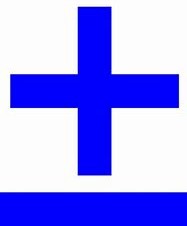 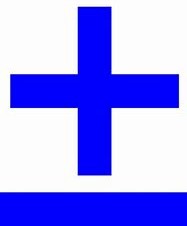 WANT YOU TO BE….
*Kind   *Pleasant   *Caring   *Patient   *Understanding   *Gentle
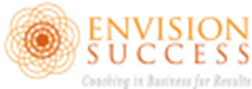 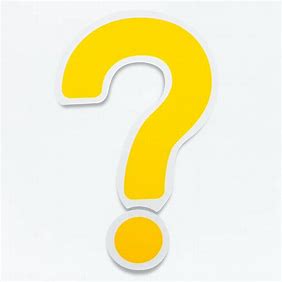 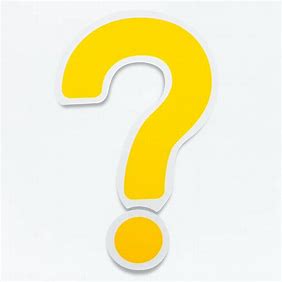 WANT YOU TO BE….
*Open-Minded   *Accountable   *Structured   *Accurate   *Analytical  *Reasonable
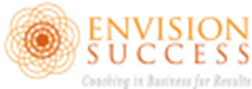 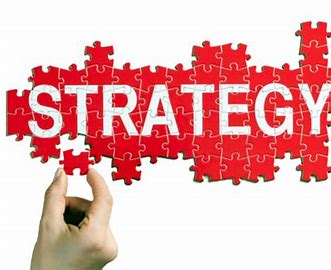 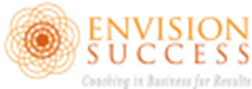 The Dominant D Type (Dealing with the Task)
D to D
Struggles – Power Struggles. Neither of you wants to back down or compromise.
Strategies – Don’t force issues. Allow person to have choice and control. Don’t argue or give ultimatums. 

D to C 
Struggles – Your focus is getting things done NOW, and their focus is getting things done RIGHT. Your desire to control may discourage a cautious person.
Strategies – Don’t rush or push. Don’t criticize. Be patient. Be willing to answer their questions and provide answers.
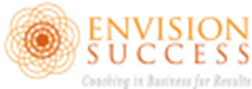 The Dominant D Type (Dealing with the Relationship)
D to I
Struggles – This person does not share your drive to complete tasks. This person’s focus is on relationships and fun rather than on tasks.
Strategies – Realize this person usually doesn’t focus on one thing, but on many things. Allow them to talk, express themselves. Make things FUN! Be positive and express approval to them.

D to S 
Struggles – Coming on too strong can be intimidating to them. Never confuse their kindness for weakness.
Strategies – Be patient and willing to spell things out, step-by-step. Calmly communicate. Relax. Express appreciation often.
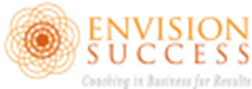 The Inspiring I Type (Dealing with the Task)
I to D
Struggles – You may find the other person to be too controlling, while you are too permissive. You are more social; they are more task-driven.
Strategies – Be more direct and get to the point. Don’t be afraid of confrontation; expect it, and do not take it personally. Work first, THEN fun.

I to C 
Struggles – Your differences can lead to misunderstandings. You like to talk, they like time alone. It is easy to miss their indirect way of sharing concerns.
Strategies – Tone down your emotional reactions. Be factual and objective. Don’t rush or push. Be specific; they’ll take you literally.
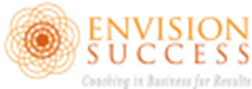 The Inspiring D Type (Dealing with the Relationship)
I to I
Struggles – Both of you live enthusiastically and may compete for attention. Both of you are impulsive which may lead to lack of follow-through.
Strategies – Remember to listen to each other. When working on tasks, keep each other accountable. Give sincere recognition of their ideas and abilities.

I to S 
Struggles – Most struggles are related to pace. You like FAST, they prefer calm, quiet, and predictable.
Strategies – Slow down your approach. Tone down your enthusiasm. Be sincere with praise. Do not embarrass them in public.
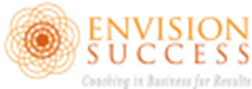 The Supportive S Type (Dealing with the Task)
S to D
Struggles – This person can exhaust you by being controlling and expecting instant action. You can become stressed, and they can become impatient.
Strategies – Don’t take it personally when this person takes action without you. Be more firm, direct, decisive and action/results-oriented.  

S to C 
Struggles – You tend to be sensitive while they tend to be critical. Your ‘feelings’ nature can clash with their ‘logic’ nature. 
Strategies – Don’t take their questioning, critical nature personally. Be willing to give in-depth answers. Don’t’ push them into closeness.
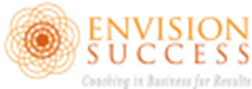 The Supportive S Type (Dealing with the Relationship)
S to I
Struggles – Biggest struggle is pace. This person likes excitement and activity, but you prefer slow and calm. Their large social circle may overwhelm you.
Strategies – Be more outgoing and energetic. Set some limits; don’t feel pressured by their energy. Don’t take it personally if they seem to give you fragmented attention.

S to S 
Struggles – The main struggle is in communication. You both talk indirectly and neither of you likes hard decisions, conflict, or tension.
Strategies – Be willing to take initiative and be more decisive. Realize some conflict and change is healthy. Honestly share your feelings.
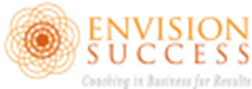 The Cautious C Type (Dealing with the Task)
C to D
Struggles – You may have conflict if you take different approaches to a task. You want things done right and they want it done quickly. They think you are over-analyzing, and you think they are too hasty.
Strategies – Accept that this person needs to have some control and ability to take action. Don’t criticize or expect perfection. Be willing to affirm their accomplishments.

C to C 
Struggles – Disagreements can arise over who is ‘right’. Both of you can quickly shut down, withdraw, and wage a war of indirect communication.
Strategies – Be open and flexible. Be careful with criticism. Don’t set standards so high that the other person feels they cannot reach them. Be specific with words of encouragement.
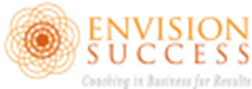 The Cautious C Type (Dealing with the Relationship)
C to I
Struggles – You are complete opposites and may have a hard time understanding each other. Your standards may be too high for this person. You may withhold the praise on which this person thrives.
Strategies – Modify your expectations of this person. Realize they will never have your attention to detail. Look for their strengths and be generous with approval and recognition. Don’t push for perfection.

C to S 
Struggles – You may become frustrated when they do not appear to think things through or share your enthusiasm for details. You may come across impersonal.
Strategies – Be careful not to criticize. Show sincere appreciation for their efforts. Do not set your standards too highly. Be warm and personal.
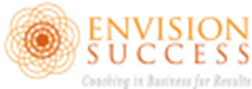 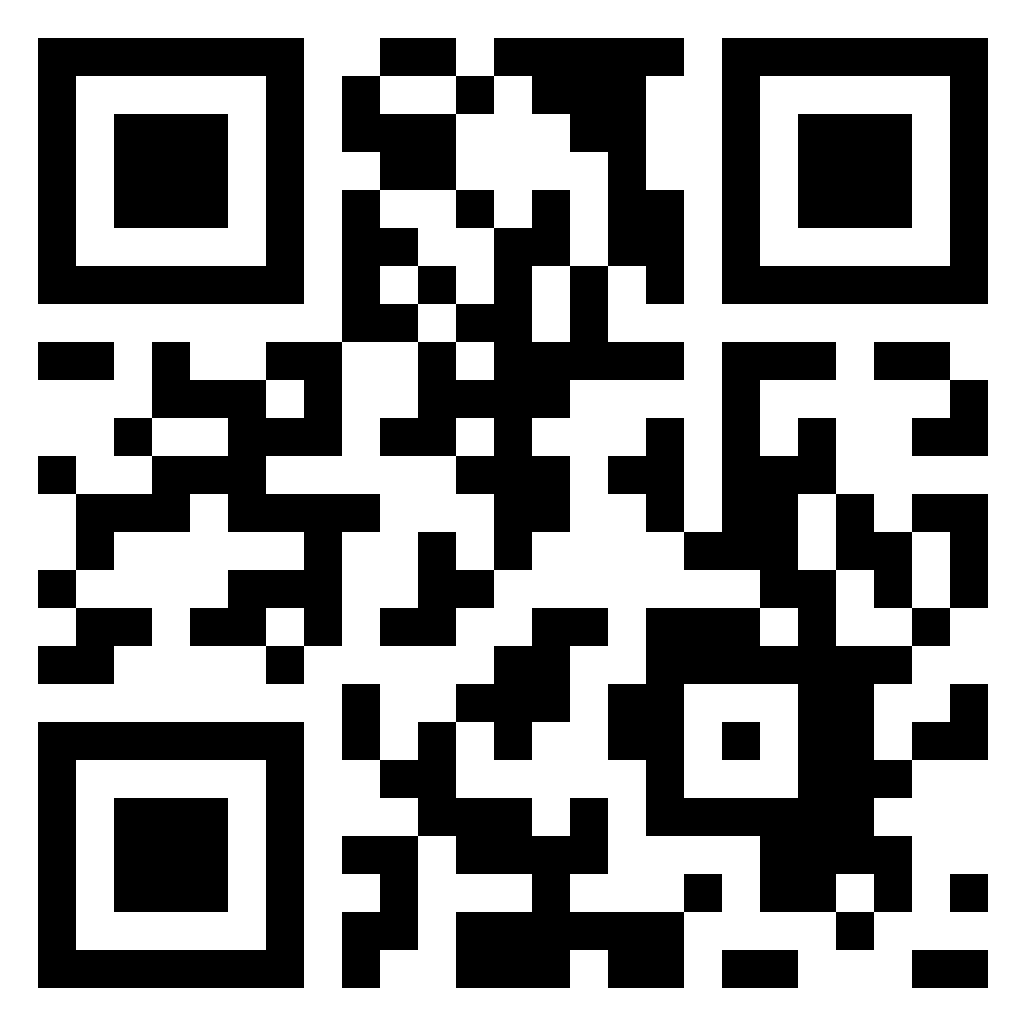 Thank You!
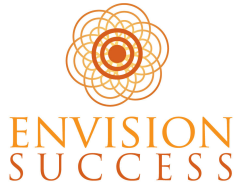 Teri K Whittington
Telephone: W (402) 915-3007  M (308) 325-2832 
E-mail: Teri@envisionsuccessinc.com 
Website: envisionsuccessinc.com